Implementing HCV Treatment Programs in Comprehensive HIV Clinics
Todd S. Wills, MD
Martha Friedrich, PhD
SPNS Hepatitis C Treatment Expansion Initiative
University of South Florida
The HIV/HCV Disease Burden
Hepatitis C
In U.S., 4 million HCV+ → 85% chronic 
If chronic → 20% cirrhotic @ 20 years
Once cirrhotic → 25% hepatocellular carcinoma (HCC) 
	(0.5% of total HCV+) 
Alcohol (>20-50 g/d) & HIV worsen prognosis
Usually no symptoms
sometimes fatigue, RUQ ache, difficulty concentrating or isolated  ALT/AST

       Guidelines for Prevention and Treatment  of Opportunistic Infections in HIV-Infected Adults and Adolescents.  MMWR; April 10, 2009, Vol. 58, No. RR-4
[Speaker Notes: Also increased risk of liver ds. At older age when infected, male sex, and CD4 < 200.

Less than 20% of patients have symptoms which Acute Hep C infection.  

The current recommendations for moderate alcohol intake are 1 drink per day for women and 2 drinks per day for men. One drink is described as 12 ounces of beer, 5 ounces of wine or 1 1/2 ounces of distilled liquor.


12 ounces beer = 153 calories and 13.9 grams alcohol 
12 ounces lite beer = 103 calories and 11 grams alcohol 
5 ounces wine (red) = 125 calories and 15.6 grams alcohol 
5 ounces wine (white) = 121 calories and 15.1 grams alcohol 
3 ounces sake = 117 calories and 14.1 grams alcohol 
1 1/2 ounces liquor (80 proof or 40% alcohol) = 97 calories and 14 grams alcohol]
HCV Sources of Infection
Blood exposure/perinatal/sexual

HCV 10 X more infectious than HIV 2 blood
 
HCV sexual transmission inefficient

Mother to infant in 2-5% of deliveries

MMWR, Vol 58 (early release) March 24, 2009
[Speaker Notes: Blood exposure – IDU and shared paraphernalia such as straws

More sexual transmission heterosexual and MSM if HIV positive/ traumatic sex]
HIV and HCV
Meta analysis 37 studies showed prior to HAART, HCV liver disease did not significantly increase mortality.
Post HAART, HCV liver disease increases mortality and has become the most common cause of non-AIDS related death among HIV patients

Liver related deaths in persons infected with HIV: the D:A:D study.  Archives of Internal Medicine 166 (15): 1632-1641
HIV/HCV Co-Infection is Clearly Associated with More Rapid Progression to Cirrhosis
Soto, et al. J Hepat 1997
Compared 547 HIV- with 116 HIV+
All with chronic hepatitis C

Incidence of cirrhosis
HIV-  
2.6% (mean HCV duration 23.2 years)
HIV+  
14.9% (mean HCV duration 6.9 years)
Liver Disease: A Major Cause of Death
60
Pre-ART era
50%
45%
50
ART era
35%
40
30
Mortality (%)
20
13%
12%
5%
10
0
Death from end-stage liver disease (ESLD) as a percentage of all 
deaths among HIV patients
Italy (Brescia)
Spain (Madrid)
USA (Boston)
Bica I et al. Clin Infect Dis. 2001;32:492-497. 
Puoti M et al. J Acquir Immune Defic Syndr. 2000;24:211-217.Soriano V et al. Eur J Epidemiol. 1999;15:1-4. Soriano V et al. Curr Opin Infect Dis. 2005 :18:550-60.
Martin-Carbonero L et al. AIDS Res Human Retrovirus. 2001;17:1467-1471.ca
[Speaker Notes: ART has slowed the progression of HIV disease and decreased the rate of HIV-associated mortality. With increased longevity, other comorbidities, such as chronic liver disease, have assumed greater importance.
HCV and HIV share routes of transmission, so coinfection with is common, especially in injection drug users and hemophiliacs [2–6]. 
HCV-infected patients have a 20% risk of developing cirrhosis within 20 years; it leads to chronic hepatitis in 85% of patient]. 
HIV disease may modify chronic HCV infection’s natural history, accelerating progression from chronic active hepatitis to cirrhosis, end-stage liver disease, and death.
Enhanced risk of liver toxicity using antiretroviral agents in the presence of underlying chronic hepatitis C is a serious consideration. 
In injection drug users, rates of coinfection with HIV and HCV range from 52% to 93%.
Strategies to prevent infection by hepatitis viruses (hepatitis B vaccine) and specific treatment (interferon plus ribavirin for hepatitis C virus) should be encouraged among HIV-infected persons.]
Other Possible InteractionsBetween Hepatitis C & HIV
HCV does not appear to consistently affect progression  of HIV disease

Chronic HCV does not appear to consistently affect     CD4 response to combination ART (cART)
 
Cirrhosis suppresses immunity—may affect CD4

May be associated with changes in psychiatric fxn.,          QOL,  prevalence DM
N Soriano-Sarabia, A Vallejo, S Molina-Pinelo. AIDS 21(2): 253-255. January 11, 2007. 
B H McGovern, Y Golan, M Lopez, et al. Clinical Infectious Diseases 44(3): 431-437. February 1, 2007. 
Daar ES, et al. 7th Conference on Retroviruses and Opportunistic Infections, 1/30-2/2/00, San Francisco, CA. Abstract 280.
 Guidelines for Prevention and Treatment  of Opportunistic Infections in HIV-Infected Adults and Adolescents.  MMWR; April 10, 2009, Vol. 58, No. RR-4
Viral Hepatitis in HIV+ Patients
Acute viral hepatitis may be severe or fatal
Acute viral hepatitis may add to liver damage already present from other causes
e.g. -  Acute hepatitis A on chronic 
          hepatitis C may be deadly
Vaccinate if not Immune 
Assess response to vaccination
Best response when CD4 >350
Consider double dose Hep B vaccine
 
Guidelines for Prevention and Treatment  of Opportunistic Infections in HIV-Infected Adults and
Adolescents.  MMWR; April 10, 2009, Vol. 58, No. RR-4
[Speaker Notes: Vaccinate if immune to A or B.  Best response when CD4>200.  For the Hep C infected patient vaccinate regardless of CD4 and if immune reconstitution occurs with CD4 rise to above 250, consider revaccination.]
Patient Related Challenges
Prevalence of HCV in HIV Infected Persons by Risk Factor
Sulkowski M, et al. Ann Internal Med 2003; 138 197-207
Barriers to Treatment of Coinfected Individuals
HIV/HCV Coinfected patients are less likely to be treated than those with HCV monoinfection
Primary Barriers
Low Physician Referral Rates
High No-Show Rates
Additional Reasons for Treatment Ineligibility
Non-Adherence
Psychiatric Illness
Relapsed alcohol or substance use
Strategies to Overcome these barriers are needed
Shim et al. AASLD 2004. Abstract 386 // Fleming et al. Clin Inf Dis 2003. (36) 97-100.
Barriers to HCV Treatment
Johns Hopkins HIV clinic provides care for >3000 pts, ~1/2 are HCV+
Hepatitis specialty clinic opened in 1998 but to 2003 referral rates poor










Poor referral rates have improved (<1% 1998, 31% 2003) but poor referral rates (68% w/ CD4 >350 not referred) and active drug use remain obstacles to HCV care
Case management approach may be more effective model
Predictors of Referral/Kept Appt (AOR)
↑ALT/bilirubin (1.2-2.1)
HIV RNA-/CD4 >350/HAART Use (1.8-2.5)
In Psych care (1.4)
Drug Use (0.3)
Eligible Patients (%)
Mild Fibrosis (47)
Cirrhosis (23)
125
Completed
PreTx evaluation
845
Eligible
277
Referred
185
Kept Appt
81
Tx Eligible
29 Tx’d/6 SVR
Reasons for No Tx (%)
Mild Liver Dz (58)
Psych Illness (12)
Etoh/Drug use (12)
Pt Refused ((15)
Tx Ineligible (Pt #)
ESLD (19)
HCV RNA- (9)
AIDS/<2 year life expectancy (16)
Mehta S, 13th CROI, Denver, CO, February 5-8, 2006. Abst. 884
[Speaker Notes: 1998-2003: 845 HIV/HCV pts eligible for care, but only 29 receive HCV TX and 6 achieve SVR]
Side Effects of Interferon
Alopecia
Thyroiditis
Nausea
Diarrhea
Injection-site reaction
Lab alterations
Neutropenia
Anemia
Thrombocytopenia
Flu-like symptoms
Headache
Fatigue or asthenia
Myalgia, arthralgia
Fever, chills
Neuropsychiatric disorders
Depression
Mood lability
PEGASYS® (peginterferon alfa-2a) [package insert]. Nutley, NJ: Hoffmann-La Roche; 2002.
[Speaker Notes: Listed above are the primary side effects of IFN therapy, as identified and confirmed in numerous clinical studies.

References
PEGASYS® (peginterferon alfa-2a) [package insert]. Nutley, NJ: Hoffmann-La Roche; 2002.
PEG-IntronTM (peginterferon alfa-2b) [package insert]. Kenilworth, NJ: Schering Corporation; 2001.]
Side Effects of Ribavirin
Hemolytic anemia
Teratogenicity
Cough and dyspnea
Rash and pruritus
Insomnia
Anorexia
COPEGUS™ (ribavirin, USP) [package insert]. Nutley, NJ: Hoffmann-La Roche; 2002.
[Speaker Notes: Side effects of ribavirin include hemolytic anemia, teratogenicity, cough, dyspnea, rash, pruritus, insomnia, and anorexia.

Reference
COPEGUS™ (ribavirin, USP) [package insert]. Nutley, NJ: Hoffmann-La Roche; 2002.]
Increased rates transmission
Unprotected sex
Anal intercourse
Group sex or multiple partners
Internet partners
Injection drug users
High or intoxicated during sex
Sex work
Sex with serodiscordant partner
Substance Treatment in the USA
Forty million Americans ages 12 and older (16 percent)
only about 1 in 10 people receive treatment
Addiction treatment programs are not adequately regulated
Substance abuse treatments
Psychological
Pharmacological
Combination
Public Health
THE SPNS Hepatitis C Treatment expansion initiative
What is the Initiative?
HRSA SPNS branch has funded a program to expand HCV treatment within Ryan White funded HIV clinics 2010-2014
29 demonstration site clinics in two cohorts selected to implement a HCV treatment program with annual funding of $80,000 for two years.
Initial Cohort - Sept 2010-August 2012
Second Cohort – September 2011 – August 2013
Analysis and Data Dissemination 2014
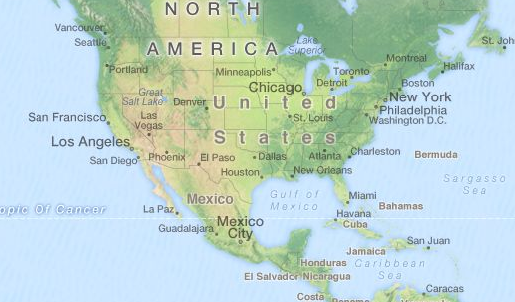 25
6
14,17,19
21
15
26
24
10,11,12,13,20,23,29
7
1,2
5
18
9
4
8
3,16
22
27,28
UCSF Positive Health Program at San Francisco General Hospital 
East Bay AIDS Center (EBAC) at Alta Bates Summit Medical Center
CARE Program at St. Mary Medical Center / St. Mary Medical Center Foundation
 Kansas City Free Health Clinic
Washington University in St. Louis
AIDS Resource Center of Wisconsin
Northwest Pennsylvania Rural AIDS Alliance / Clarion University of Pennsylvania
Carilion Clinic Infectious Disease Clinic
Inova Health Care Services, Inova Juniper Program
Harlem United Community AIDS Center 
Bronx-Lebanon Hospital Center
William F. Ryan Community Health Center, Inc
Research Foundation of the State University of New York (SUNY)
Cambridge Health Alliance
AIDS Care Group 
Alta Med Health Services 
Boston Health Care for the Homeless
Chase Brexton Health Services, Inc.
City of Portland Maine
Harlem Hospital Center
Health Delivery, Inc
Health Services Center, Inc..
Housing Works, Inc.
Howard Brown Health Center
Idaho State University
Siouxland CHC
St. Hope Foundation
St. Luke's Roosevelt Institute for Health Sciences 
The Cooper Health System
The Rationale
Most Ryan White clinics have extensive experience with an array of complex social and medical issues that are common to both HIV and HCV. 
 Most Ryan White clinics also have programs or access to programs for substance abuse counseling and treatment, and addressing substance abuse plays a critical role in establishing a model care system for managing HCV in co-infected persons
The primary care relationships and services provided in the Ryan White-funded clinics provide an optimal environment in which to integrate HCV management.
Predicted Elements of a Successful HIV/HCV Program (1)
Medical Director Dedicated to treating HCV
HCV Program started to address unmet patient treatment need
Key medical provider for treatment and monitoring
Ongoing evaluation of candidates for HCV treatment
A system that identifies all persons co-infected with HCV
Treatment Protocols
HRSA (2009). HIV and Hepatitis C Coinfection: Integrating HCV Treatment into Ryan White Funded Clinics (draft document).
Predicted Elements of a Successful HIV/HCV Program (2)
Client Support Groups
Patient Education
Access to Psychiatry/Mental Health Services
Access to Chemical Drug Dependency Counseling and Treatment
Medication Access/ Payment Coverage
Availability of In-Clinic Interferon Injections
Access to Liver Biopsy
HRSA (2009). HIV and Hepatitis C Coinfection: Integrating HCV Treatment into Ryan White Funded Clinics (draft document).
The Care Delivery Models
3 models of care delivery examined
Primary care delivery with Expert Back-Up
Integrated care without a designated HCV clinic
 Integrated care with a designated HCV clinic
Model 1 Primary Care Delivery with Expert Back-Up
This collaborative management model
 involves a primary care non-HCV expert HIV provider 
A specialist who is expert in HCV management. 
initial patient evaluation by the specialist, with the approval for treatment initiation and a specific regimen decided by the specialist.  
Primary care provider monitors the patient for response and adverse effects
Typically involves clinics with a relatively low volume of patients receiving therapy for HCV and that lack a formal HCV treatment program.
Model 2Integrated Care without a designated HCV Clinic
Chas an established HCV treatment program.  
The medical provider and team at the HIV clinic are responsible for the initial evaluation, initiating treatment if indicated, evaluating response to therapy, and monitoring for adverse reactions
This clinic model typically involves a formal HCV co-infection treatment program and typically involves a team approach.
  Expert consultation is used only when a patient has major complications related to their underlying liver disease.
Model 3Integrated Care with a Designated HCV Clinic
Co-infection clinic is held at a designated time, with a team of providers who have experience, interest, and training in the management of hepatitis C in co-infected persons. 
Patient treatment monitoring generally occurs by a team member (often a nurse, nurse practitioner, or a pharmacist) who has frequent interaction with a physician provider.
Potential Implementation Barriers
Patient reluctance
Provider reluctance
System issues
Patient Barriers
Personal experience
Stories of others’ experiences
Unstable housing, employment, social lives
Adherence requirements
Distance/transportation
[Speaker Notes: Tx has bad reputation for side effects and failure.  Hard to predict 48 weeks in advance if needed life structure will be there.  More clinic visits and labs required than for just HIV.  In many parts of the count  ypatients are far from clinic and specialists are far apart]
Patient Support Services
Providing essential support services helps improve patient retention:
case management
transportation
housing for the homeless
Sherer R, Stieglitz K, Narra J, et al. HIV multidisciplinary teams work: support services improve access to and retention in HIV primary care. AIDS Care2002;14(Suppl 1):31-44.
Patient Support Services
Specialized tools to improve adherence:
electronic reminder system
directly observed therapy
cash incentives for attending scheduled medical appointments
Lorvick J, Edlin BR Program and abstracts of the 128th annual meeting of the American Public Health Association (Boston). Washington, DC: American Public Health Association; 2000. Effectiveness of incentives in health interventions: what do we know from the literature?

Jani AA, Bishai WR, Cohn SE, et al American Public Health Association and Health Resources and Services Administration. 2004. Adherence to HIV treatment regimens: recommendations for best practices. Available at:http://www.apha.org/ppp/hiv/Best_Practices_new.pdf
Provider Barriers
Lack of training
Lack of experience
Expectations of adverse effects
Expectations of time/resource demands
Expectations of better treatment options in future
Staff turnover
System Barriers
Inconsistent benefits: ADAP, Medicaid, insurance
Insufficient specialty support: GI, MH, SA
Difficulty coordinating across multiple agencies
Overcoming Barriers to Treatment Initiation
Substance Abuse Counselors
Opioid Dependence Treatment
Patient Education
Peer-Based Counseling
Group Counseling
Clinic Based Injections
Principles for managing health-care relationships with substance-using patients.
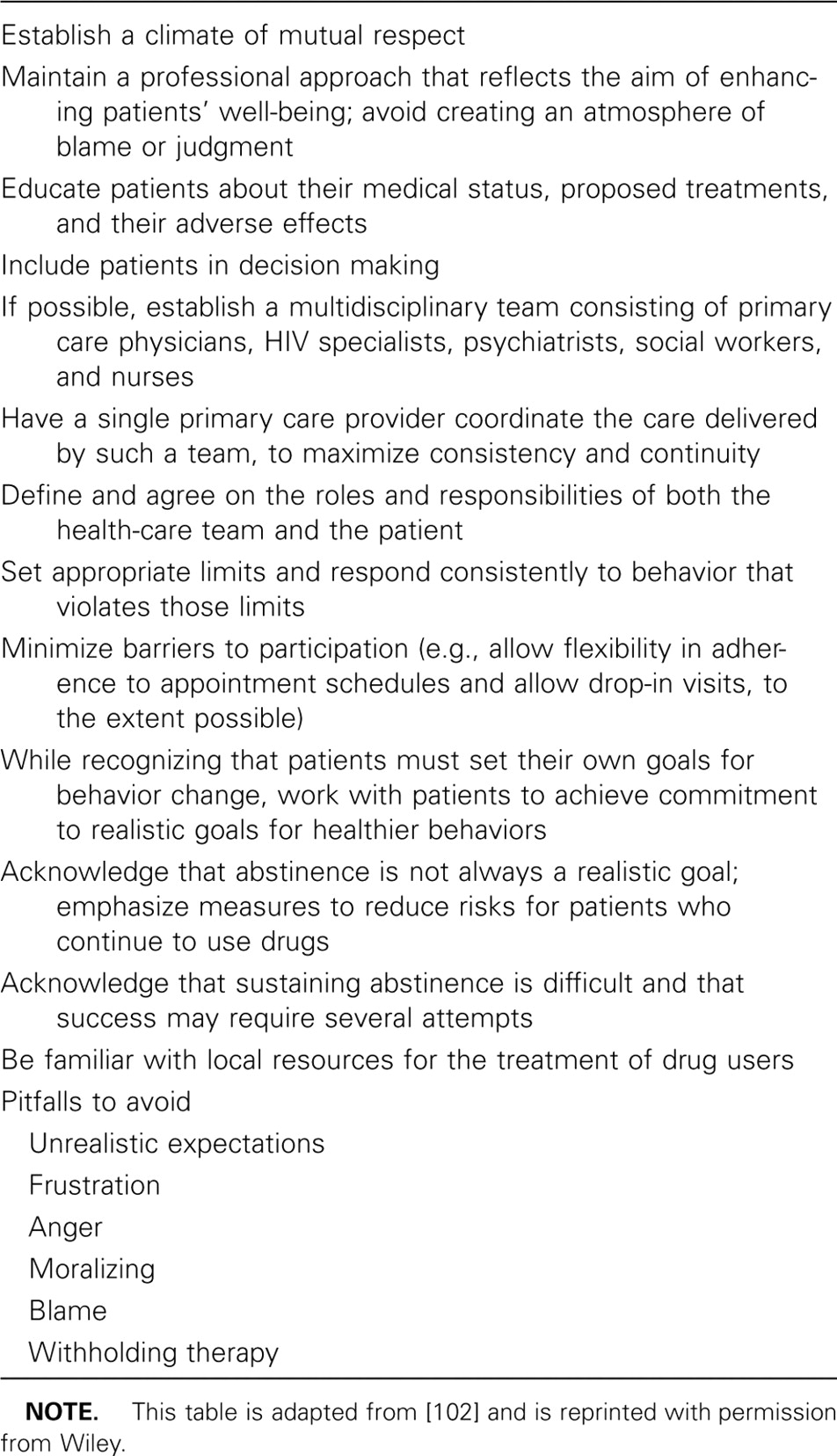 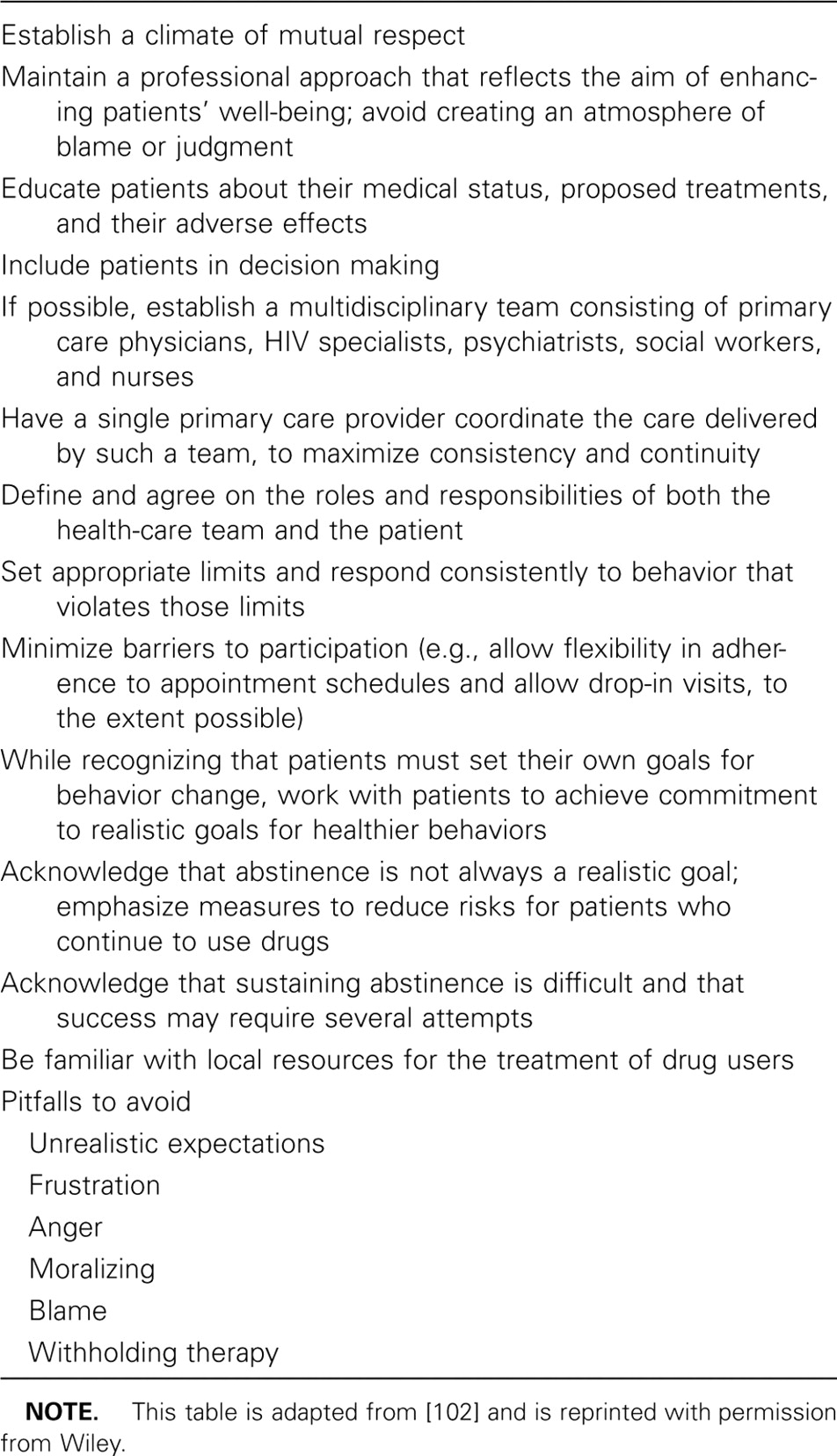 Edlin B R et al. Clin Infect Dis. 2005;40:S276-S285
[Speaker Notes: Principles for managing health-care relationships with substance-using patients.]
Opioid Dependence Treatment
methadone maintenance treatment
diminishes and often eliminate opioid use
 buprenorphine
office-based pharmacotherapy for opioid addiction
Physicians who complete a defined training can apply for a waiver to the Drug Addiction Treatment Act of 2000
National Institutes of Health Effective medical treatment of opiate addiction. NIH Consensus Statement 1997;15(6):1-38. Available at:http://odp.od.nih.gov/consensus/cons/108/108_intro.htm 

Center for Substance Abuse Treatment Buprenorphine physician training events. Rockville, MD: Substance Abuse and Mental Health Services Administration, US Department of Health and Human Services; Available at:http://buprenorphine.samhsa.gov/training.html
Alcohol Use Intervention
Brief interventions by medical providers focused on problem use of alcohol
client-centered counseling
reflective listening 
nonjudgmental demeanor
Core elements include:
 assessing current levels of consumption
providing education regarding risks 
assessing and facilitating motivation to alter alcohol consumption
Bhattacharya R, Shuhart MC Hepatitis C and alcohol: interactions, outcomes and implications. J Clin Gastroenterol 2003;36:242-52
Early Successes
Implementation within a medical home
Peer-Counselors
Identification of a dedicated “Patient tracker”
Clinic based injections
Role of a tele-medicine learner/treater community
Demonstration Site Experiences
SUNY Downstate, cohort 1 
Siouxland Community Health Center, cohort 2
Idaho State University, cohort 2